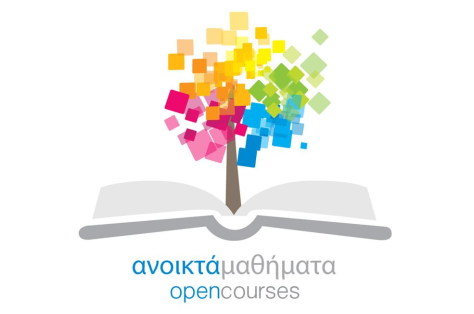 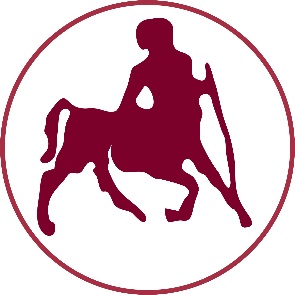 ΠΑΝΕΠΙΣΤΗΜΙΟ ΘΕΣΣΑΛΙΑΣ
ΑΚΕΡΑΙΟΣ ΠΡΟΓΡΑΜΜΑΤΙΣΜΟΣ & ΣΥΝΔΥΑΣΤΙΚΗ ΒΕΛΤΙΣΤΟΠΟΙΗΣΗ
Ενότητα 6

Γεώργιος Κ.Δ. Σαχαρίδης
Λάμπρος Μπίζας
Τμήμα Μηχανολόγων Μηχανικών
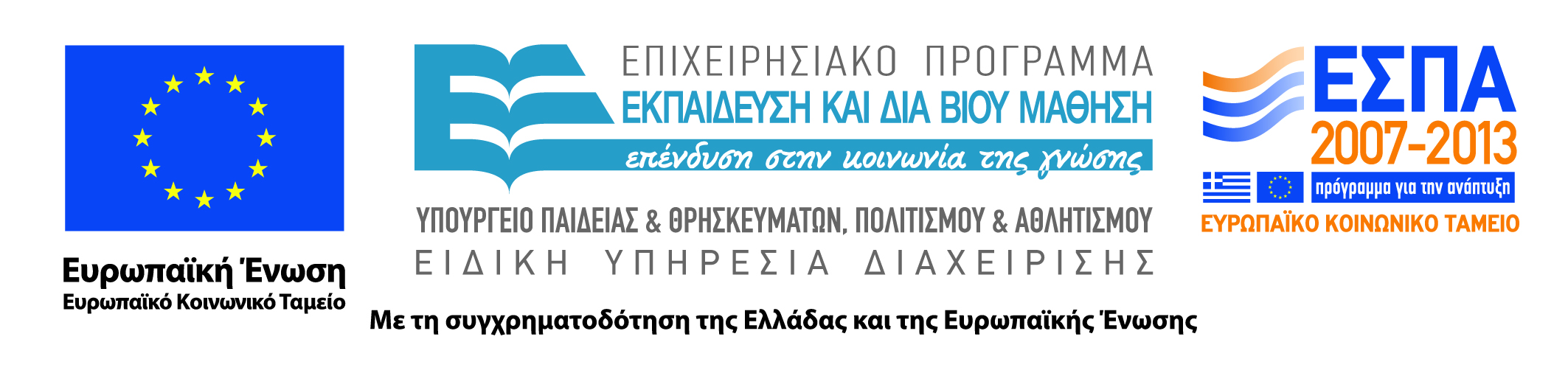 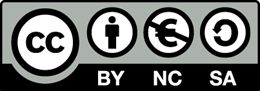 Περιγραφή προβλήματοςΣτατικά δεδομένα
Δίκτυο σημείων ενδιαφέροντος (αξιοθέατα, δραστηριότητες, εστιατόρια κλπ)
Χρονικά παράθυρα λειτουργίας κάθε σημείου ενδιαφέροντος
Κατηγορία κάθε σημείου ενδιαφέροντος
Κόστος και χρόνος επίσκεψης ενός σημείου ενδιαφέροντος
Κόστος και χρόνος για τη μετάβαση μεταξύ δύο σημείων ενδιαφέροντος
Περιγραφή προβλήματοςΔεδομένα χρήστη
Προφίλ χρήστη
Βαθμό προτίμησης κάθε σημείου ενδιαφέροντος
Συνολικά διαθέσιμα χρήματα
Συνολικός διαθέσιμος χρόνος
Μέγιστος αριθμός σημείων επίσκεψης από κάθε κατηγορία
3
Περιγραφή προβλήματοςΑποτελέσματα
Σημεία επίσκεψης από το χρήστη
Σειρά επίσκεψης
Μέσο μεταφοράς που χρησιμοποιείται σε κάθε μετάβαση
Στόχος: μεγιστοποίηση της ικανοποίησης
4
Μοντέλο 1
5
Μοντέλο 1
6
Μοντέλο 1
7
Μοντέλο 1
8
Μοντέλο 1
9
Μοντέλο 1
10
Μοντέλο 1
11
Μοντέλο 2
Επιλογή του “καλύτερου” μέσου μετακίνησης μεταξύ δυο σημείων ενδιαφέροντος i και j
Εισαγωγή συντελεστή 
 

Επιλογή του μικρότερου συντελεστή για κάθε συνδυασμό i και j από τα διαθέσιμα k
12
Μοντέλο 2
Εξάλειψη διαφορετικών μέσων μεταφοράς για τη μετάβαση από το σημείο i στο σημείο j
Απαλοιφή από το “Μοντέλο 1” του δείκτη k
13
ΣΑΣ ΕΥΧΑΡΙΣΤΩ ΓΙΑ ΤΗΝ ΠΡΟΣΟΧΗ ΣΑΣ
Ερωτήσεις;
14